Learning intention: Identify and use speech
What is speech?
Speech is something that has been said. 
When you talk to somebody, you are using speech.
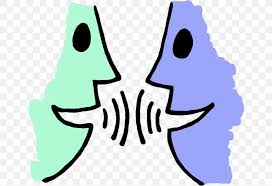 Task
Listen to the following slides where the speech for the different characters is being read to you. 

After you have listened to each sentence, repeat it by saying the same thing.

 Practise this a few times, see if you can remember what is being said.
Chapter 7- We’ll never let him go
Dang and blast that fox!’ Boggis said. 
‘Do not let him go’ Bean said.
‘We will not’ Bunce yelled.
‘It’s not over Mr Fox’ yelled Bean.
 ‘What’s next?’ asked Bunce.
‘You go down the hole' said Bean.
‘Not me!’ screamed Bunce. 
‘Then we stay here’ Boggis said. 
‘We will starve him out’ shouted Bean.
‘They will be so hungry.’ Bunce said happily.
Listen then repeatMy turn, your turn
‘Dang and blast that fox!’ Boggis said.
Listen then repeatMy turn, your turn
‘
‘Do not let him go’ Bean said.
Listen then repeatMy turn, your turn
‘We will not’ Bunce yelled.
Listen then repeatMy turn, your turn
‘It’s not over Mr Fox’ yelled Bean.
Listen then repeatMy turn, your turn
‘What’s next?’ asked Bunce.
Listen then repeatMy turn, your turn
‘You go down the hole' said Bean.
Listen then repeatMy turn, your turn
‘Not me!’ screamed Bunce.
Listen then repeatMy turn, your turn
‘Then we stay here’ Boggis said.
Listen then repeatMy turn, your turn
‘We will starve him out’ shouted Bean.
Listen then repeatMy turn, your turn
‘They will be so hungry.’ Bunce said happily.